Workshop interessepolitikkBergen 31 januar 2019Valg 2019
LIKESTILLING-SOLIDARITET - LIKEVERD
Regi som i 2015
Organisasjonene stiller spørsmål utfra tema
Differensiert i forhold til lokalt eller fylkesnivå
Åpen post!
Åpning av : Viktor Normann
Møteleder: Terje Knutsen, UiB Sam.pol.
Agenda 2 nivå
Kort om valgarrangementet 
Tema:
Oppvekst :Skole og utdanning (barnehage-videregående –arbeid /inkludering)
Borgerstyrt personlig assistanse (BPA ordningen i Bergen kommune – likt tilbud?
Rehabilitering, helse og omsorgstjenester
Åpen post Bolig? Folkehelse? Bostøtte?
Valg 2019
Samarbeid mellom SAFO Sørvest –FFO Bergen og FFO Hordaland
22 mai kl. 18.00-21.00, Scandic Ørnen hotell
2 politikere panel:
Fylkespolitikere Vestland
Bystyre politikere i Bergen
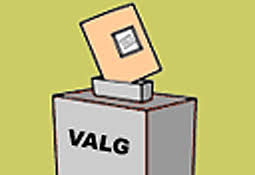 Tema: Arbeid-skole-helse
Arbeid: overgangen mellom utdanning/ arbeidsliv / inkludering, 
Kommune – og fylke forpliktelse til å ansette 5% funksjonshemmede / ny lov om offentlige anskaffelser – her krav om inkludering https://lovdata.no/dokument/NLO/lov/1999-07-16-69
 
Skole barne- og ungdomsskole /videregående: Barnas rettssituasjon er truet!
Referanse Funksjonshemmedes rettighetssituasjon: http://ffo.no/globalassets/ffo-mener/politiske-notat/utviklingen-av-funksjonshemmedes-rettigheter-kortversjon.pdf
Politisk notat: En god skole for alle! http://www.ffo.no/FFOs-program/Utdanning/

Kommunenes helsetjeneste: overgangen fra spesialisthelsetjenesten til primærhelsetjenesten, rehabilitering – habilitering
– BPA (Retten til et selvstendig liv)
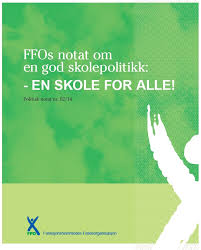 Skole og utdanning
Kvaliteten på spesialundervisning varierer 
Tilpasset opplæring – maks utbytte?
40% av spesialundervisning gis av ufaglærte assistenter
Antall elever som tas ut i egne spesialgrupper har økt
Hindre frafall i videregående skole – psykisk helse 
Universell utforming og tilgjengelighet /IKT 
Lange ventetid på PPT –innføre saksbehandlingsfrister
Det å få rett, men ikke får rettighetene oppfylt !
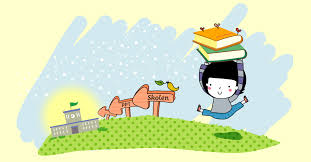 Skole -arbeid kommunalt nivå
Selve barnehagen; hva er størst problem i barnehagen? 
Overgang fra barnehage til skole: hva er størst problem i overgangen? 
På skolen; hva er størst problem på skolen?
Overgang fra ungdomsskole til videregående; hva er størst problem i overgangen?
Arbeid- flere varige tilrettelagte arbeidsplasser i kommunen
Nærskole – 
Hva gjør «fritak for vurdering, muligheter videre i arbeidslivet?
Inkludering av funksjonshemmede i kommunen ved ansettelser? Tilrettelegging på arbeidsplassen? 

Maks 3 pr kulepunkt.
Fylkesnivå
På videregående skole; hva er størst problem på videregående skole? 
Psykisk helse – frafall?
Universell utforming – tilgjengelighet
OT/PPT – utredning – opplæring/tilrettelegging
Overgang fra videregående skole til arbeid eller høyere utdanning; hva er størst problem i overgangen?
Arbeid, inkludering av funksjonshemmede i fylket?

Maks 3 pr. kulepunkt
Nye Vestland 2020??
TT-ordningen 
Tannhelsetjenester
 Skolebruksplan – videregående
Samferdsel – Skyss – tilgjengelighet? 
Regionalisering – sentralisering? Positiv/negativt
TT-ordningen
Aust-Agder, Østfold, Sogn og Fjordane, Møre og Romsdal, Trøndelag, Troms og Finnmark er de syv fylkeskommunene som er omfattet av ordningen utvidet TT-ordning. 
Den totale bevilgningen for 2018 er på 112,9 millioner kroner, her søkte Hordaland men fikk avslag

Arbeide for at TT-ordningen til Sogn og Fjordane, også vil bli implementert i storfylket 2020
Kommunalt nivå - BPA
BPA ordningen i Bergen
Ulik praksis?
-Variasjon fra bydel til bydel?

Norges Handikapforbunds rapport «Mitt liv mitt ansvar»
http://www.nhf.no/for-tillitsvalgte/nyhetsbrev-til-tillitsvalgte/nr-2/2018/ny-bpa-rapport-slakter-kommunenes-praksis
Helse – og rehablitering
Skjæringspunktet mellom spesialisthelsetjenesten og
Primærhelsetjenesten

Koordinering av tjenestene
Manglende rehabilitering/fragmenterte
tjenester
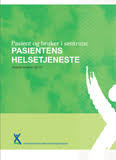 Kommunalt nivå: Rehabilitering / habilitering
Tjenestene innen rehabilitering og habilitering dreier seg om å gi innbyggere hjelp til å mestre livets utfordringer på best mulig måte når man har en kronisk sykdom eller funksjonsnedsettelse. Målet er at den enkelte skal oppnå best mulig funksjons- og mestringsevne, selvstendighet og deltakelse sosialt og i samfunnet.
Utfordringer innen for rehabilitering/habilitering i Bergen?
Eksempler?
Åpen post
Psykisk helse?
Levekår –bolig-støtteordninger?
Tilgjengelighet
Universell utforming- offentlige bygg
Samferdsel- buss-ferger?